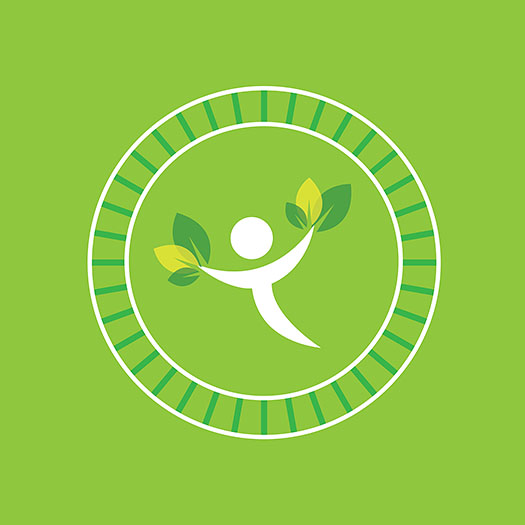 ETELÄ-KARJALAN
YMPÄRISTÖ-
PALKINTO 2024
Lisätietoa ja hakulomake osoitteessa:
www.etela-karjalankauppakamari.fi/
ymparistopalkinto2024
Palkinnon suuruus on 10.000 euroa!
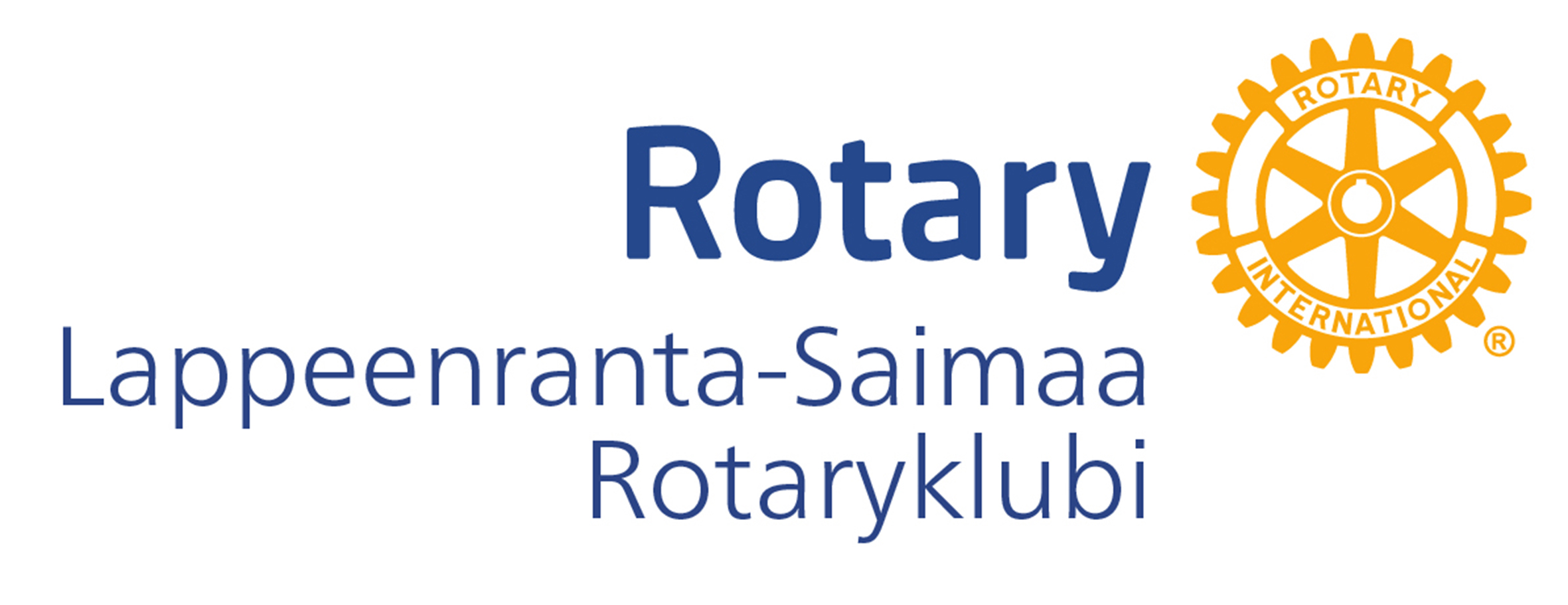 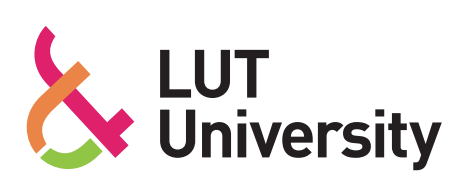 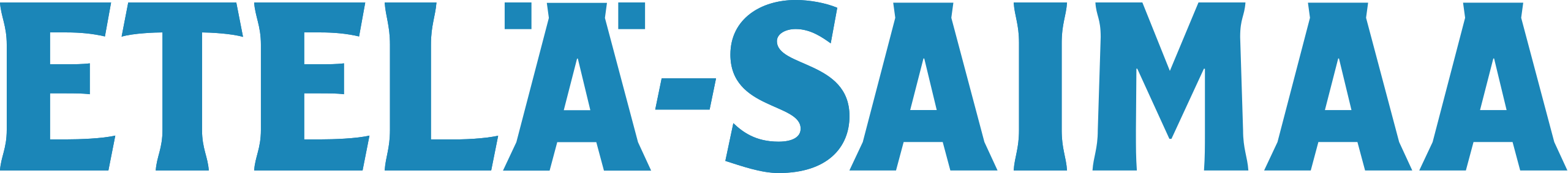 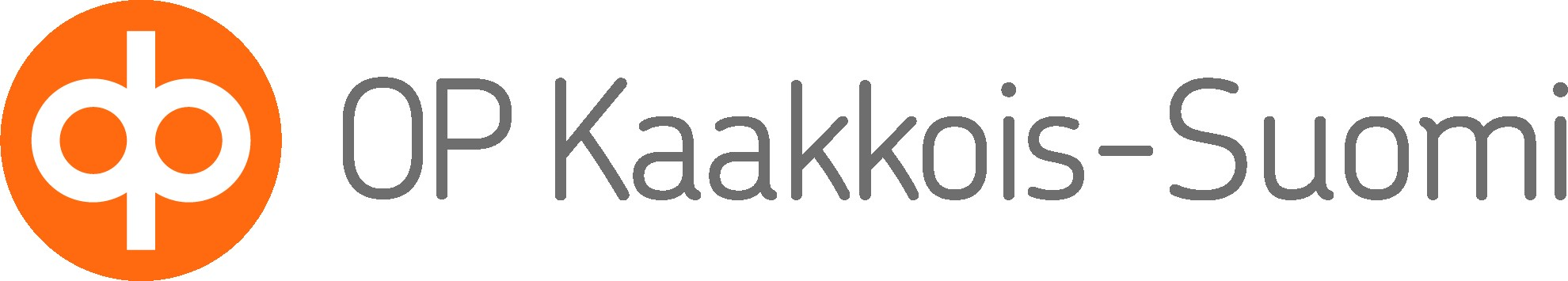 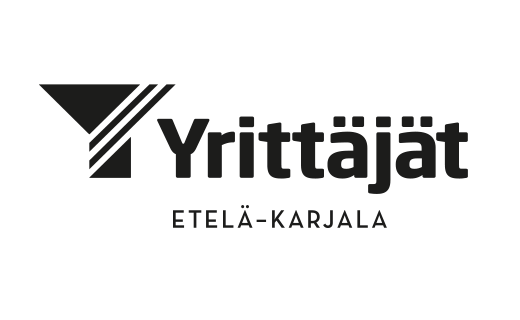 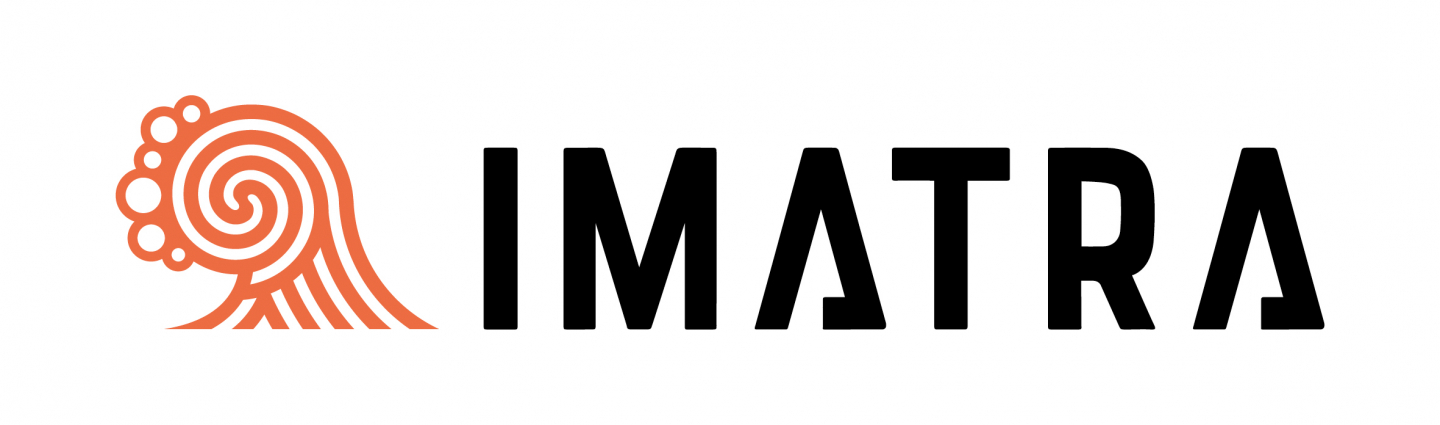 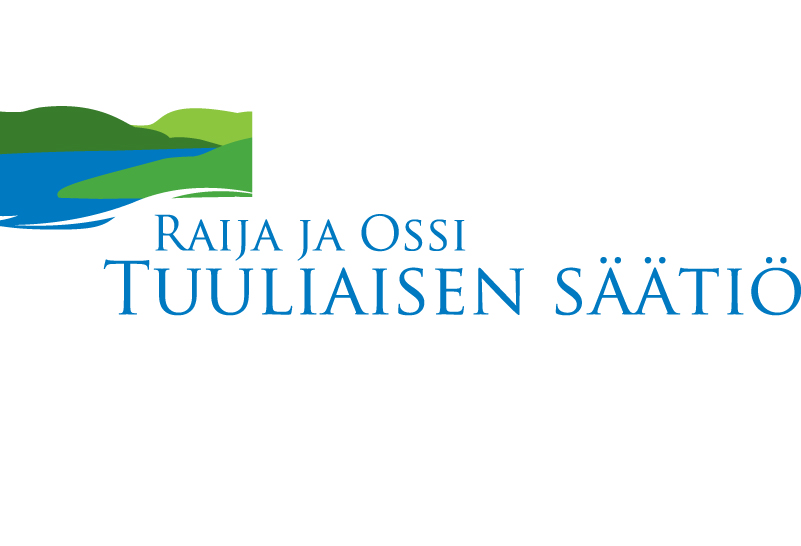 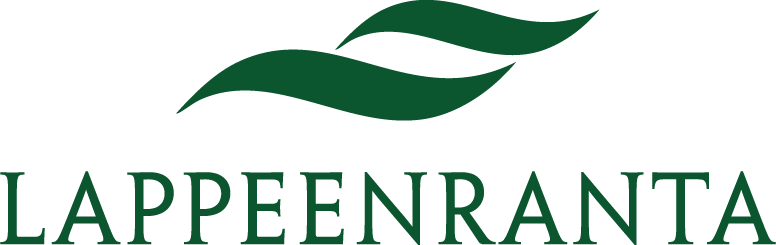 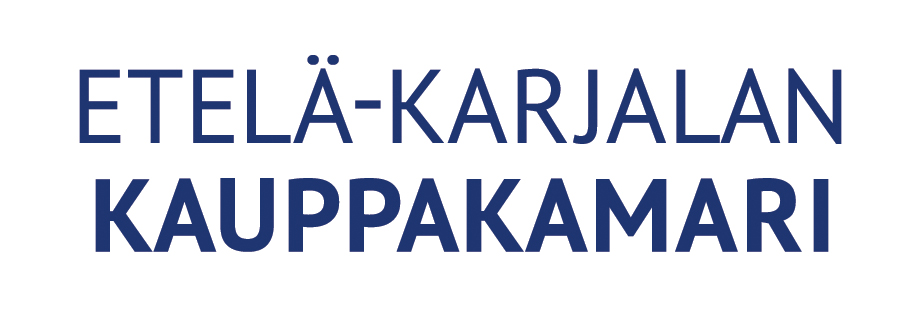